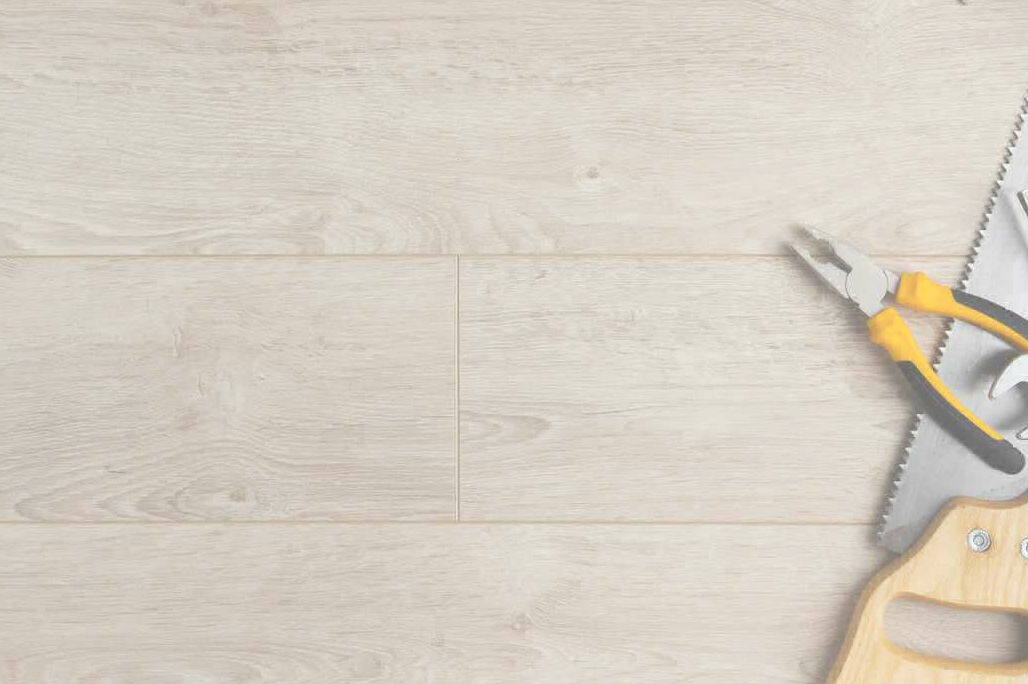 Индустриальные технологии 6 классКоролькевич ЕвгенияАлександровнаМОУ СШ №6
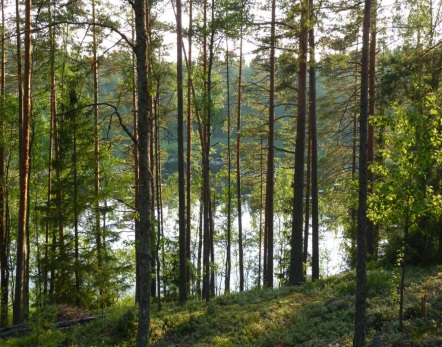 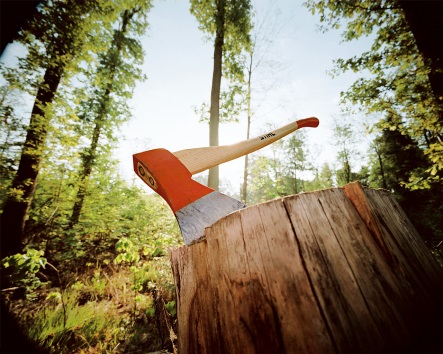 ,
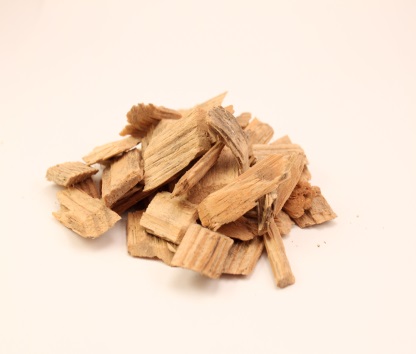 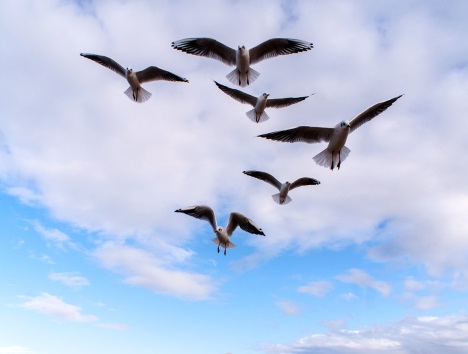 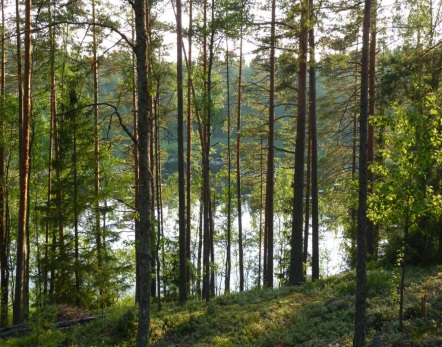 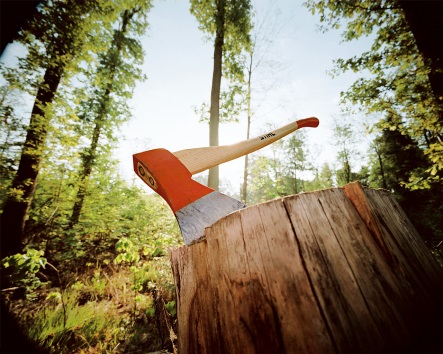 ,
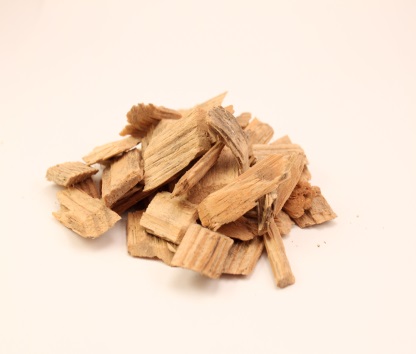 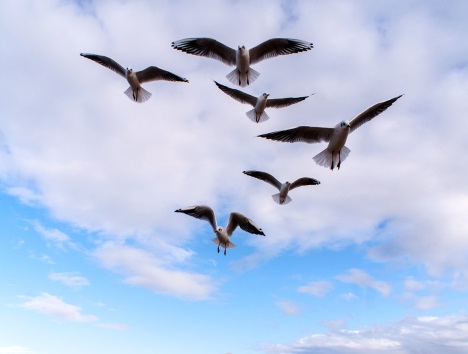 .
ЛЕС РУБЯТ, ЩЕПКИ ЛЕТЯТ.
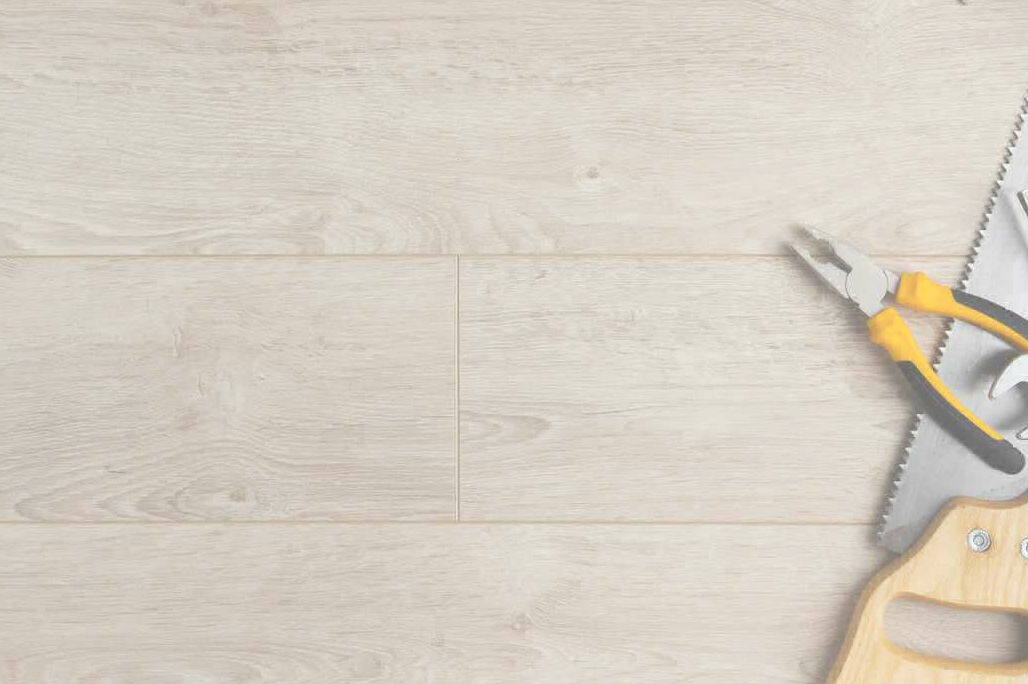 Художественная обработка древесины:  «Изделия из отходов деревообработки»
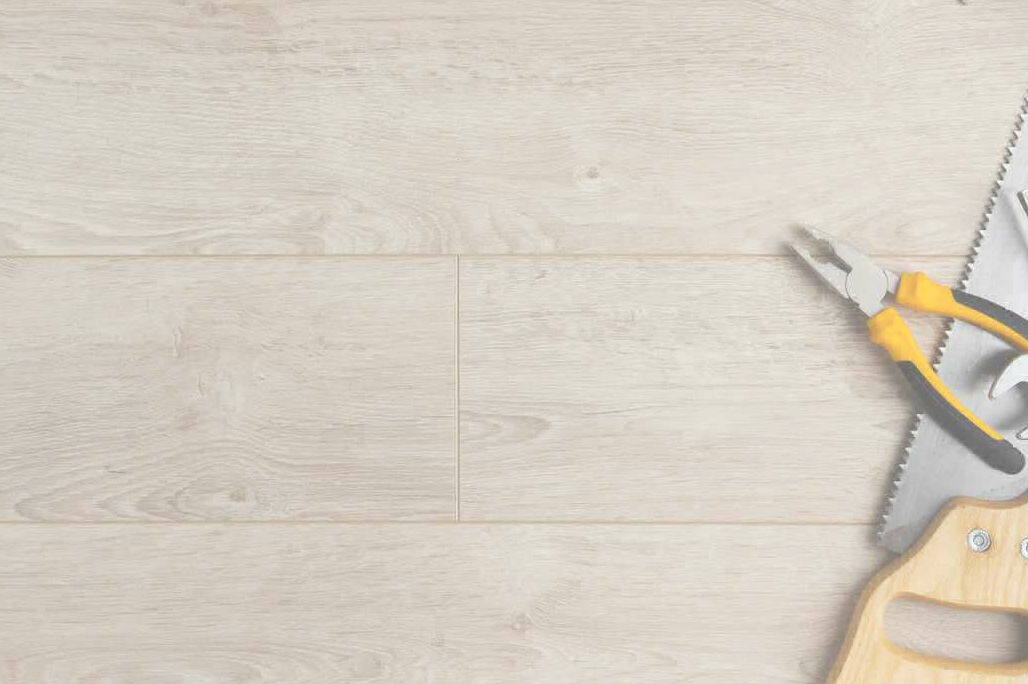 Отходы деревообрабатывающей промышленности
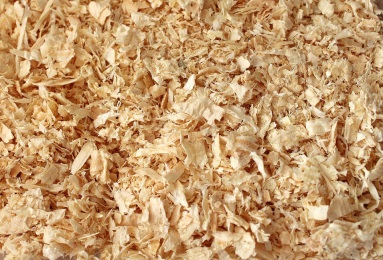 опилки
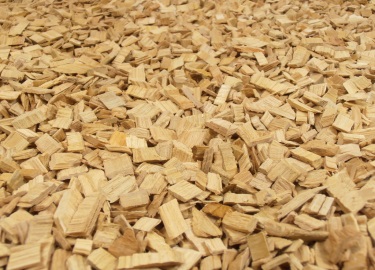 щепа
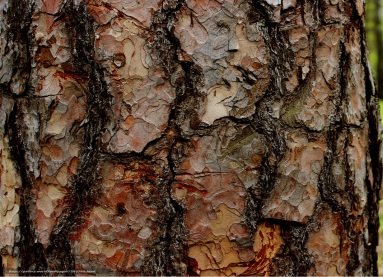 кора
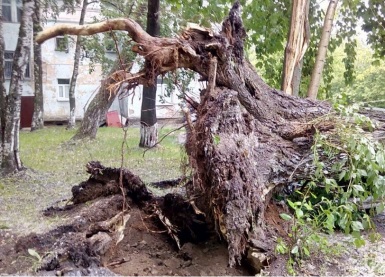 корни
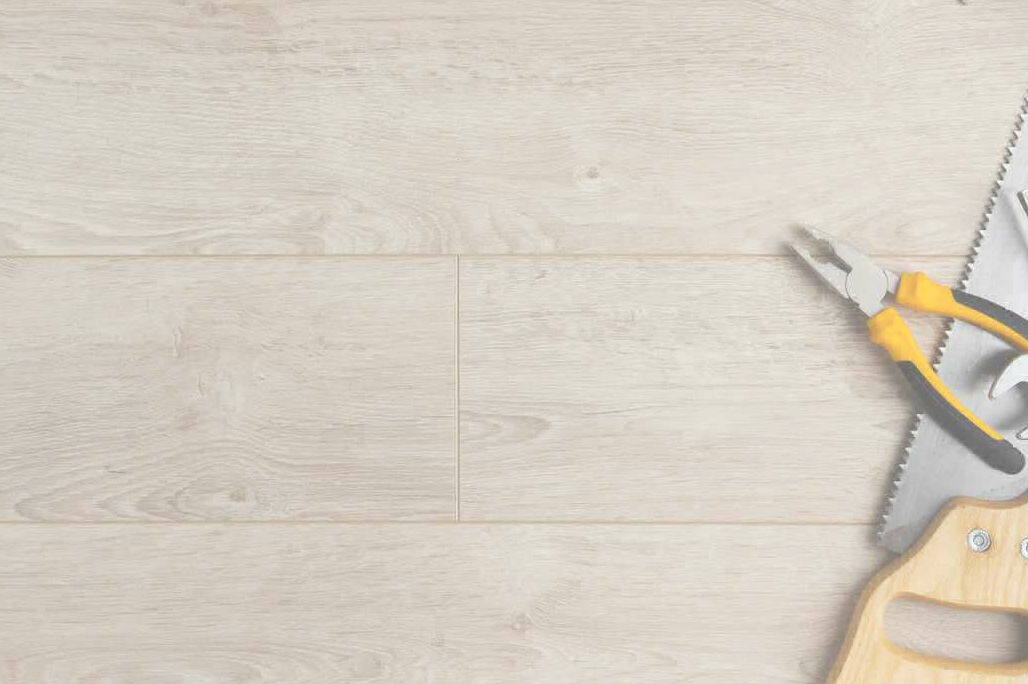 Изделия из отходов деревообрабатывающей промышленности
В строительстве:
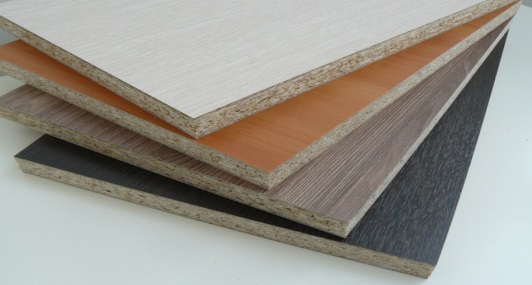 ДСП
(древесностружечные плиты)
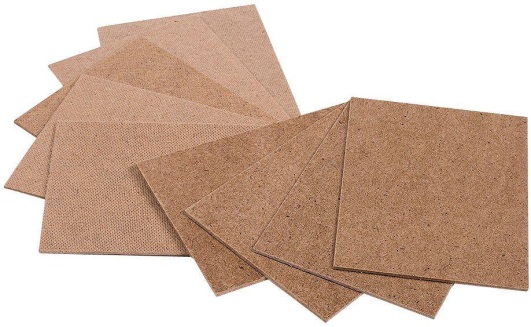 ДВП
(древесноволокнистые плиты)
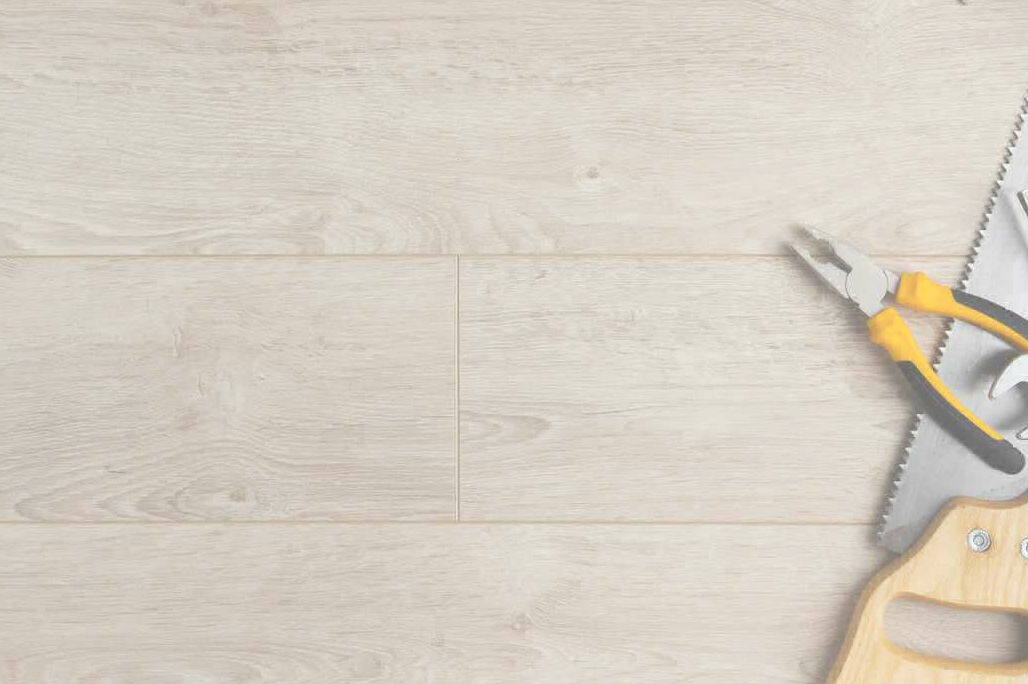 Применение отходов
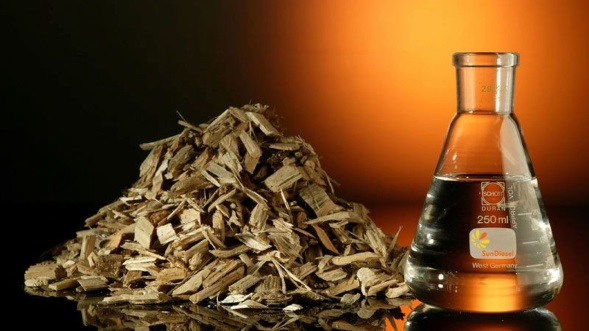 В химической промышленности
Производство этанола, скипидара, химических волокон
В сельском хозяйстве
В качестве подстилки животным, добавки к корму, в качестве удобрения
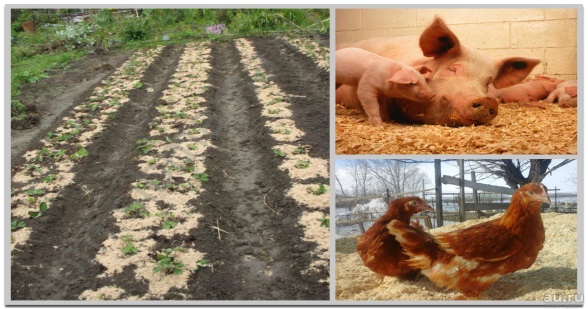 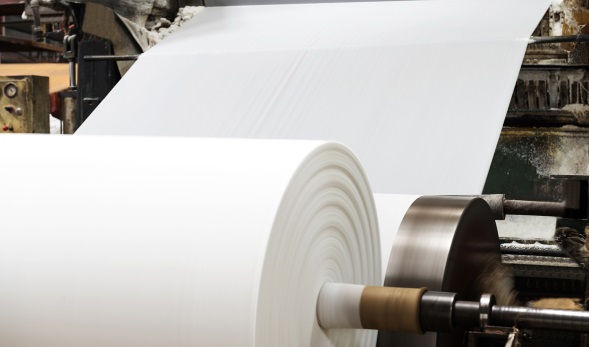 В целлюлозно-бумажной промышленности
Изготовление целлюлозы, бумаги, картона
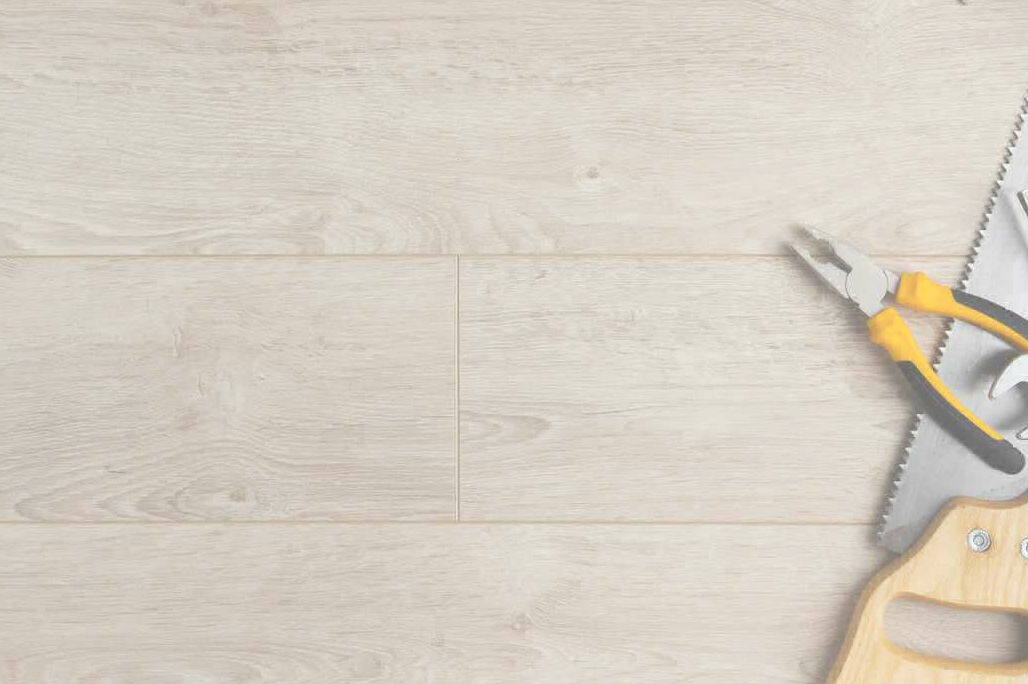 Художественные изделия из отходов деревообрабатывающей промышленности
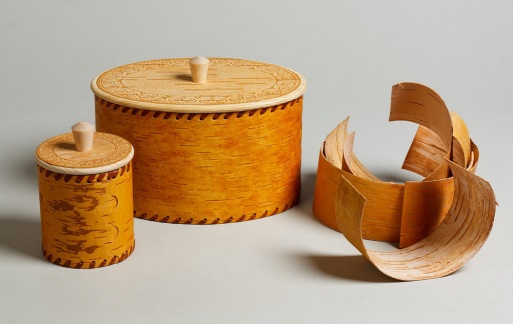 Изготовление изделий из бересты
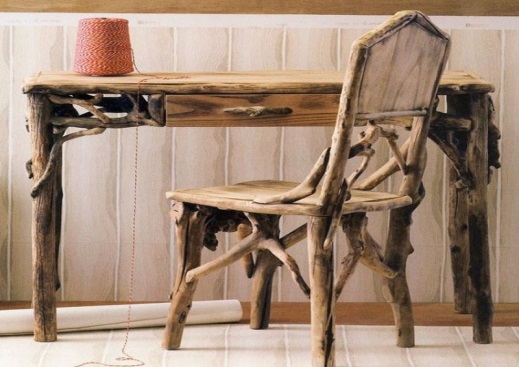 Изготовление мебели из корней
 и сучьев
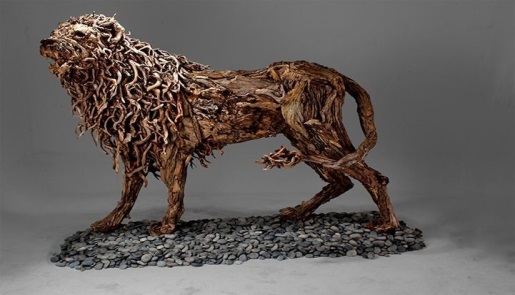 Изготовление скульптуры из корней
Картины из опилок
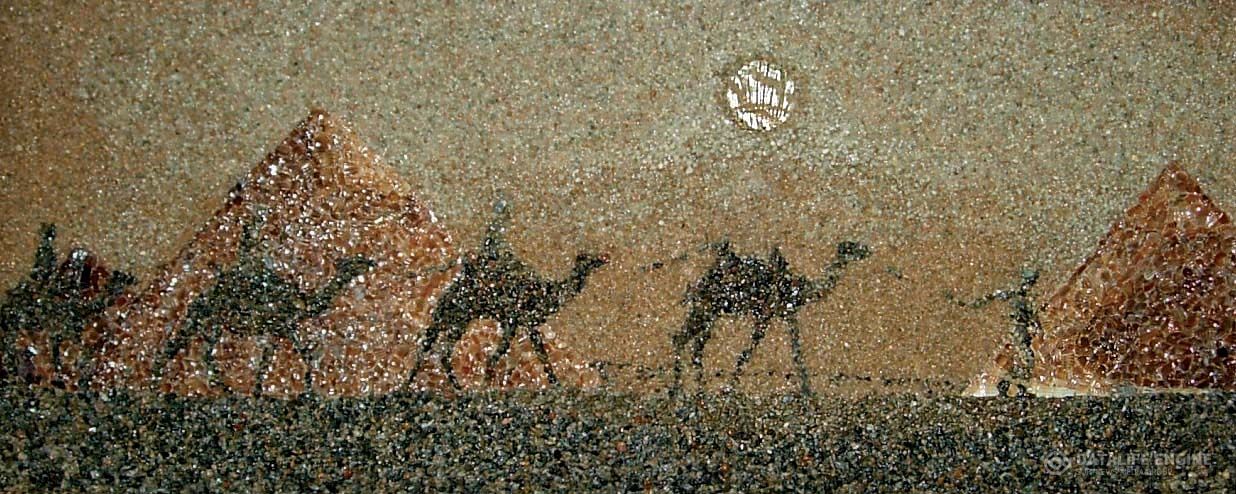 Картины из опилок
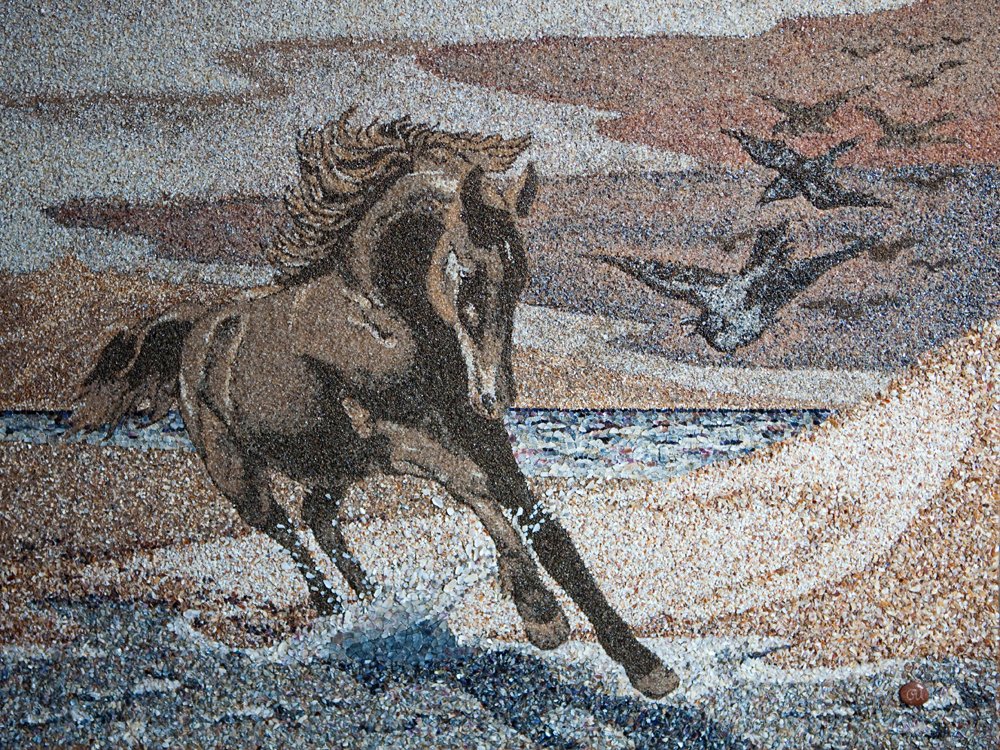